Katalógusok a szemantikus weben
Tóvári Judit
E-mail: judit.tovari5@gmail.com
Honlap: http://www.bibliográfia.hu
Paradigmaváltás a könyvtárügyben? ELTE Egyetemi Könyvtár és Levéltár, 2017. október 4.
Miről lesz szó?
Újradefiniált és új fogalmak
Katalogizálási elvek változása a Párizsi Alapelvektől a linkelt adatokig
A funkcionális követelmények modellek és a MARC rekord
A funkcionális követelmények szerinti katalogizálás kísérlete, az RDA
Út a katalógusok szemantikus weben való megjelenése felé
A könyvtári munka pilléreiMi a könyvtár a 21. században?
Állomány
Használók,
felhasználók
Ki/mi az?
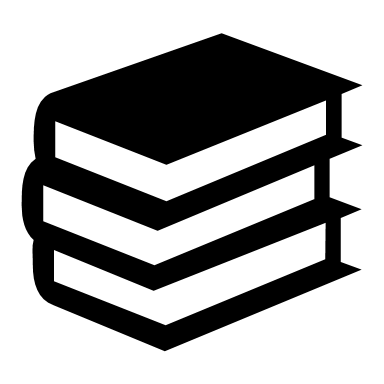 Mi az?
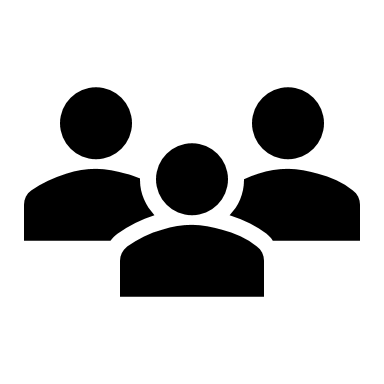 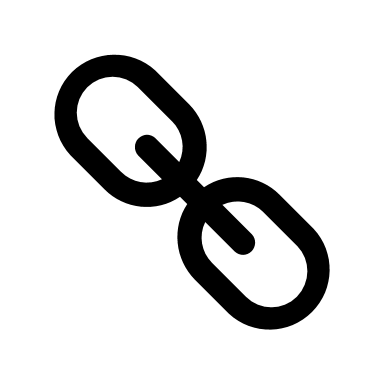 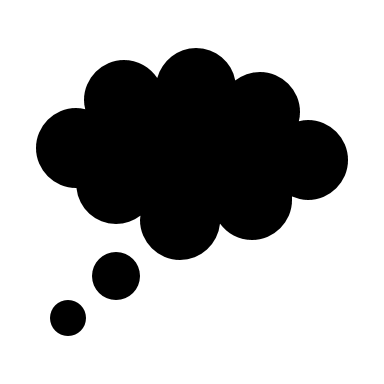 A Párizsi Alapelvektől az RDA-ig
1961: ´katalógus funkciói, besorolási elemek (Párizsi Alapelvek)
1969: bibliográfiai alapadatok (Koppenhága)
1970-es évek: a 20. század meghatározó programja, az Egyetemes Bibliográfiai Számbavétel, a UBC (1974)→ ISBD-k
1970-es évek vége-1980-as évek: nemzeti katalogizálási szabályzatok (MSZ 3424, MSZ 3440)
1990-es évek: a bibliográfiai rekordok funkcionalitásának vizsgálata: (FRBR 1998, 2009). Célja a felhasználó szükségleteinek figyelembevétele
1998-tól a funkcionális modellek (FRBR 1998, FRAD 2009, FRSAD 2010)
2002: VIAF tulajdonnév azonosító adattár 
2004, 2009: Könyvtáron kívüli kezdeményezés, a Dublin Core 
2009, 2014, 2015, 2016: a Párizsi Alapelvek felülvizsgálata → az egy helyre gyűjtéstől a megtalálhatóságig
2010: A Funkcionális Követelményekre (FR) alapozó RDA, az AACR2-t felváltó katalogizálási szabályzat
2016 május: FR egyesített modellek új neve: IFLA Library Reference Model (LRM)
5
Párizsi Alapelvek 2016/2017-es felülvizsgálata
Központi gondolat: a szemantikus web igényei, ehhez új keretrendszerek
Miért?
A használók új kategóriái
Open access alapelvek, az adatok hozzáférhetősége
Adatok nemzetközi megoszthatósága, újrahasznosítása könyvtáron kívül
Interoperabilitás
Keresőeszközök
Szótárak, névterek automatikus fordításának szorgalmazás
A leíró adatok nemzetközi megegyezésen alapuljanak, ennek alapja továbbra is az ISBD, amit 2011-ben FRBR-esítenek
Más szabványok alkalmazásakor ISBD-megfeleltetés
2016 május: FR egyesített modellek új neve: IFLA Library Reference Model (LRM) 
Az RDA elméleti kerete az LRM (FRBR, FRAD, FRSAD)
A rekordok funkcionális követelményeit leíró IFLA-dokumentumok
FRBR 	Functional Requirements for Bibliographic Records (1998)FRAD 	Functional Requirements for Authority Data (2009)FRSAD 	Functional Requirements for Subject Authority Data (2010)
LRM (FRBR, FRAD,FRSAD) modellek általános jellemzői
8
Módszerük
Entitás – kapcsolat modellbe helyezi a bibliográfiai adatokat 
Céljuk
A helyi katalogizálási szabályoktól független katalogizálási koncepció kialakítása
a bibliográfiai és authority rekordok tartalmának és a felhasználói szükségleteknek a megfeleltetése
De nem
katalogizálási szabályzat, nem adatmodell,
nem tartalmaz leírást arra, hogyan kell alkalmazni a követelményeket online katalógusokban
Mit vár a felhasználó a katalógustól? FRBR szempontok
9
Tegye lehetővé 
a könyvtár állományában történő keresést,
a keresett mű azonosítását, például: tudjon különbséget tenni az azonos című művek között,
a választást az azonos címek közül a felhasználó szükségleteinek megfelelően, például látássérültek számára készült kiadás,
hozzáférést a keresett műhöz, például egy távoli elérésű forrás hozzáférését,
A használó keresőkérdése az entitás attribútuma (ismérve)
Például: milyen nyelveken van meg A gyertyák csonkig égnek című mű?
A példában az entitás a mű
Az entitás ismérve a mű címe
Mire legyen képes a katalógus? (FRAD szempontok)
10
Tegye lehetővé annak a bibliográfiai egységnek a keresését, amelyikre a felhasználónak szüksége van
szerző szerint,
cím szerint (eredeti cím jelentősége!),
téma szerint
A felhasználói feladatok:
találd meg az entitást,
azonosítsd,
helyezd kontextusba, 
igazold a hozzáférési pont választásának indokait
Az AACR2 revíziójától az RDA-iga könyvtári kezdeményezés és az informatika találkozása
AACR2 revíziója, kezdődik 2002-ben  FRBR entitás – kapcsolat modell alkalmazása
2006:  Tim Barners-Lee szemantikus web ötlete, a linkelt adat
2007: felvetődik a szemantikus web szabványainak alkalmazása a bibliográfiai adatokra (B. Tillett)
RDA alapjai: FRBR (1998) és FRAD (2009)
2009-2015: kidolgozzák a kezdeti RDA elemek kontrollált szótárát és közzéteszik a weben (OMR) 


2011: közzéteszik a konszolidált ISBD-t FRBR szerint
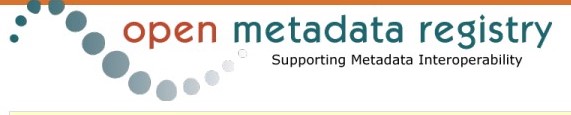 ISBD szótárak FRBR szerint (2011)
Főcím deklaráció
A gépi katalogizálás három nagy iskolája
USMARC (1966)→ ma MARC 21(1998)
BNBMARC → ma UKMARC
UNIMARC (1977) → nemzetközi adatcsere

1990-es évek: nemzeti MARC formátumok
HUNMARC 1994, 2002
Bibliográfiai adatok szemantikus weben való megjelenésének feltételei
Entitás - kapcsolat elvű funkcionális modellen alapuló katalogizálási szabályzat, például az RDA
Linkelt adat technológia
Háttérben működő, tulajdonságok leírásához használt ontológiák, névterek és értékszótárak
Forrásleíró keretrendszer (RDF) és az OWL alkalmazása
A metaadatok nyílt, szabad hozzáférése
Adatokat RDF állításokká konvertáló szoftver (pl. az ALIADA), http://www.aliada-project.eu/
Adatok tárolására szolgáló adatbázis, pl. a Virtuoso https://virtuoso.openlinksw.com/
A megújulás igénye, a funkcionális modellek (FR)
A gondolkodás középpontjában az entitás és kapcsolatai
Az entitások csoportjai (FRBR)
1. csoport, a mű fogalmi és fizikai kapcsolataival (kifejezési forma, megjelenési forma, példány)
2. csoport: a létrehozók (személyek, testületek)
3. csoport: fogalom, tárgy, esemény, hely
Kapcsolatok 1. Elsődleges kapcsolatok
Az entitások első csoportja
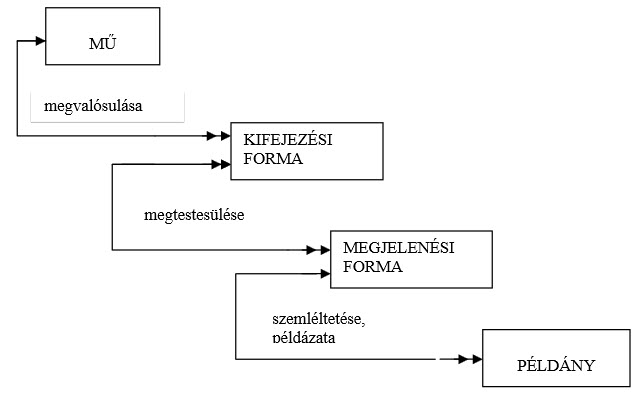 FRBR (1998) p. 21.
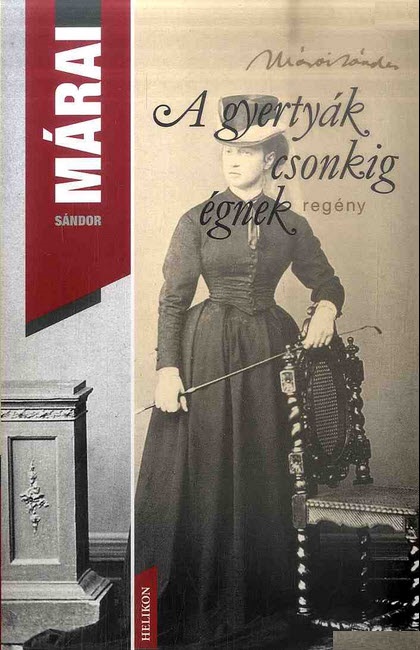 Az entitások első csoportjaA mű
19
A szellemi tartalom
egy elvont entitás
Intellektuális szint
A kifejezési forma
Megjelenési forma
Fizikai szint
Fizikai egységek, példányok
A mű intellektuális szintjének attribútumai (ismérvei)
20
A mű címe (a mű neve)
Keletkezésének ideje
Típusa (pl. vers, festmény)
Befejezettség szándéka
Célközönség
Kartográfiai műveknél a koordináták, napéjegyenlőség
Zeneműveknél az előadás eszköze, a zenemű számozása és egyéb jelölése (pl. Mozart A-dúr szonáta Köchel-jegyzék száma: K. 331), hangnem
Egyéb megkülönböztető jellemző
A mű kifejezési formája 1.
Intellektuális tartalom megvalósítása valamilyen jelölési rendszerben: 
alfanumerikus, zenei vagy koreográfiai kotta, hang, kép, stb.
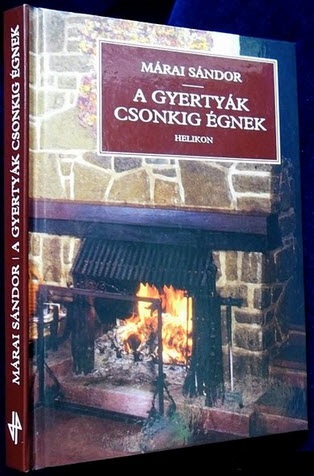 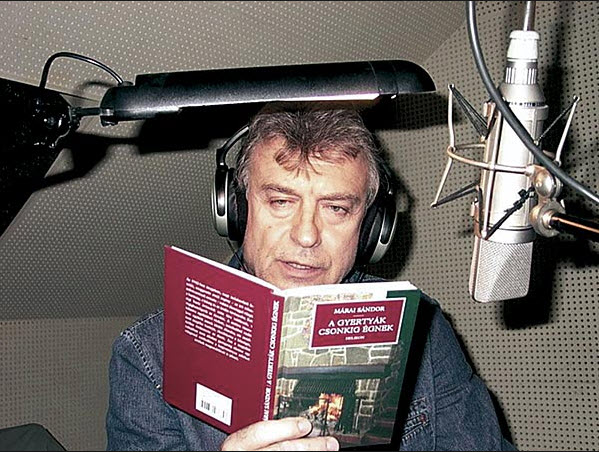 A kimondott betű hanggá változik = új kifejezési forma
szöveg
hang
A mű kifejezési formája 2.
Minden változtatás új kifejezési formát eredményez
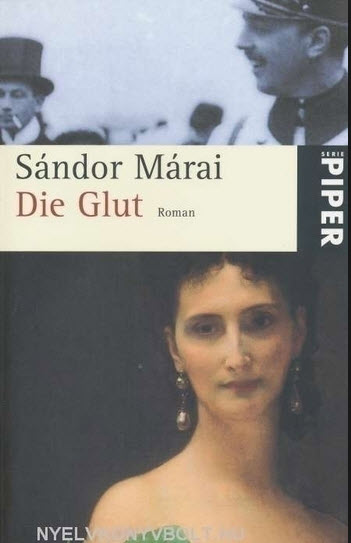 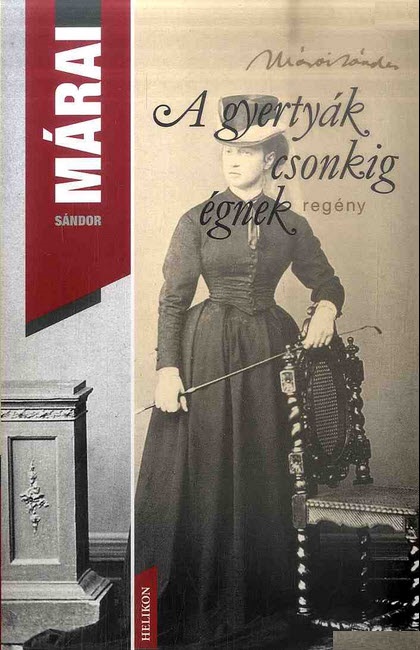 A változtatás: fordítás
Eredeti kifejezési forma: magyar nyelvű szöveg
Megváltozott kifejezési forma: német nyelvű szöveg
Összefüggések 1.Egyenértékű intellektuális kapcsolat: egy kifejezési forma különböző megjelenési formái
Eredeti mű 





kifejezési forma: szöveg
Származékos 
azonos  mű 





 kifejezési forma
szöveg
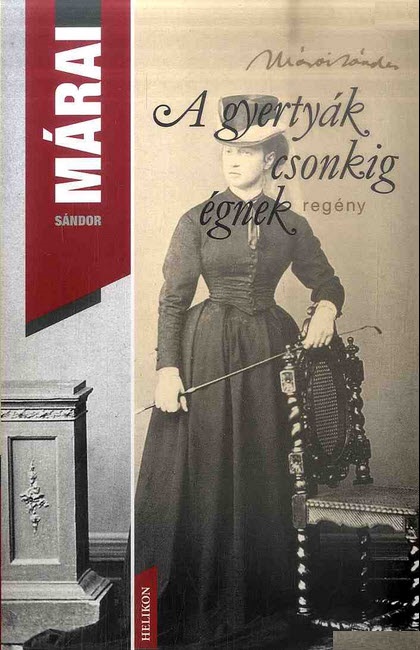 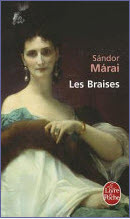 Például
Műfordítás
Javított kiadás
Zenemű átirata
Rövidített kiadás
Például
digitalizált szöveg,
fakszimile
Megváltozott vagy azonos megjelenési forma
Azonos mű
Összefüggések 2.származtatott és leíró kapcsolat
Szemle
Ismertetés
Kritika
Kommentár
Kritikai kiadás
Műfajváltozást  eredményező változások, például
forgatókönyv
librettó
abstract, stb.
Új mű
Eredeti mű
Új, kapcsolódó mű
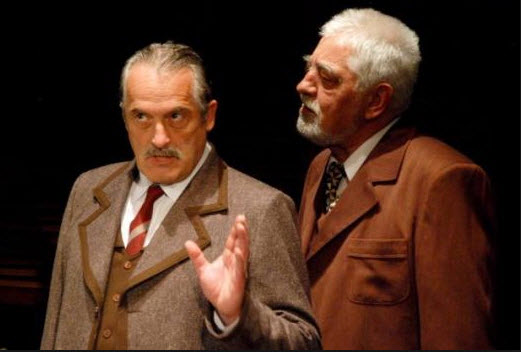 új
A gyertyák csonkig égnek
A mű
A kassai Thália Színház előadása a diósgyőri várban 1982
Magyar nyelvű szöveg
Kifejezési forma
Francia nyelvű szöveg
magyar nyelvű szövegkönyv
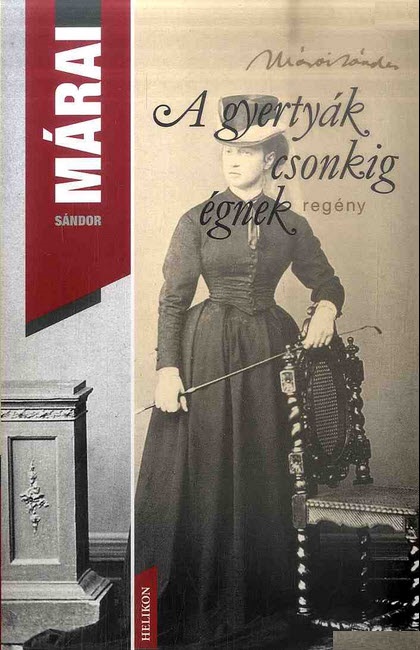 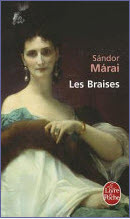 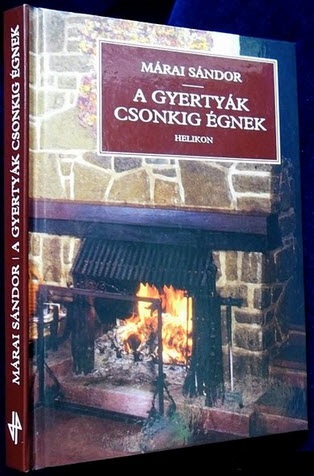 Megjelenési forma
Színikritika az előadásról
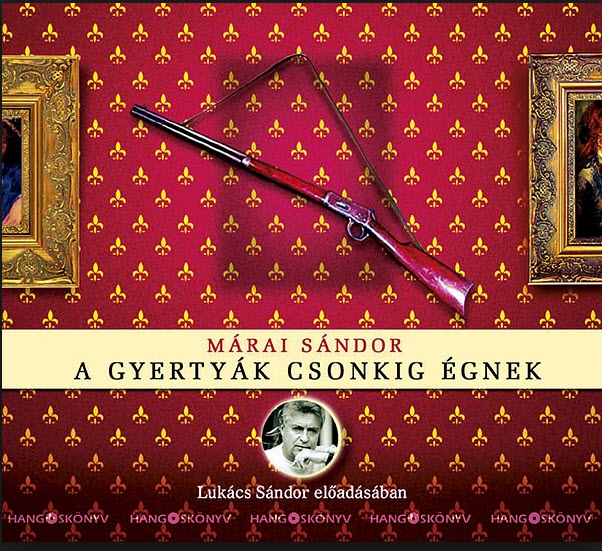 A mű kifejezési formájának fizikai megtestesülése
Megjelenési forma
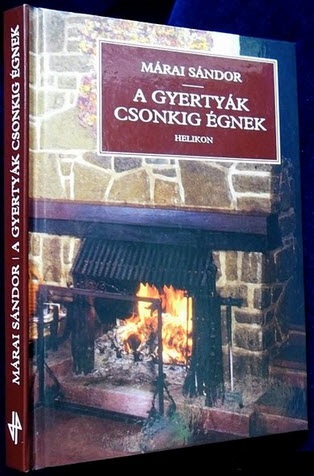 Fizikai szint
Fizikai egységek, példányok
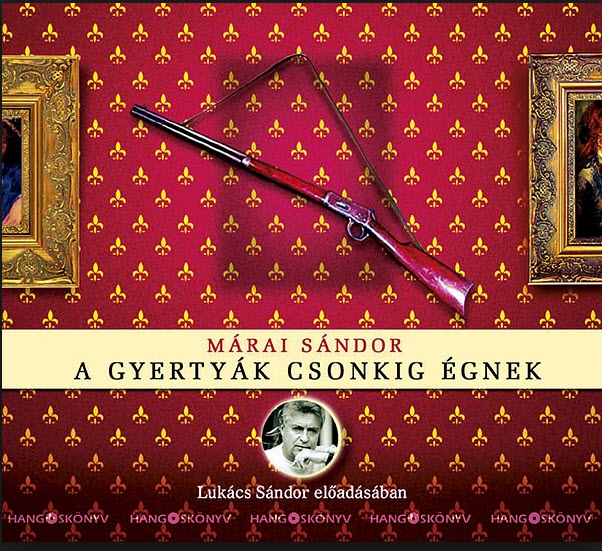 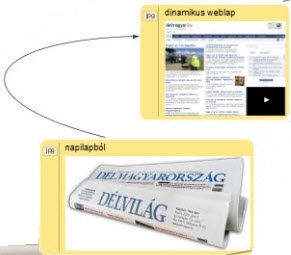 A mű és a kifejezési forma ismérvei a HUNMARC rekordban
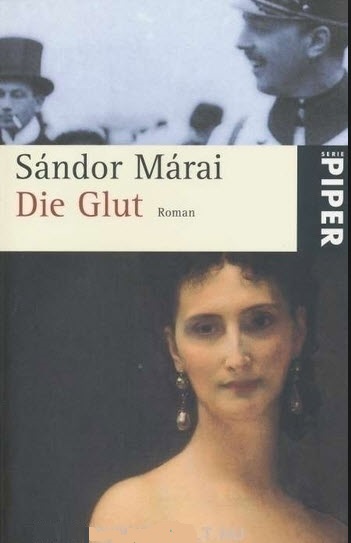 100   10   $aMárai $jSándor $d1900-1989	
240   12   $aA gyertyák csonkig égnek $inémet
245   14   $aDie Glut $broman $cSándor Márai $e aus dem Ung. und mit einem Nachw. von Christina Viragh
250	 $a 4. Aufl.
700   11   $aVirágh$jKrisztina $d1953 $4ford.
= kapcsolat a művel
= kapcsolat a kifejezési formával
A megjelenési forma attribútumai (ismérvei)
28
Azonosítók (pl. ISBN)
Működési követelmények
A beszerzés forrása
Hozzáférés módja
Hozzáférés korlátozása
Címe
Szerzőségi közlés
Kiadásjelzés
Megjelenés helye, kiadó neve, megjelenés éve
Sorozat
Fizikai hordozó jellemzői, pl. terjedelem
A megjelenési forma attribútumaiPéldák
29
Hangfelvétel
A hang fajtája
Lejátszási sebesség
Barázdaszélesség
A vágás módja

Kép
Szín
Nyomtatott könyv
Betűtípus
Betűméret

Elektronikus forrás
Működési feltételek
A fájl jellemzői
A hozzáférés módja
Hozzáférési cím
[Speaker Notes: Particular forms of manifestation have associated attributes such as numbering of a serial; system requirements for an electronic resource; microform generation; the colour and tone used in the production of an image.]
A megjelenési forma információi a HUNMARC rekordban
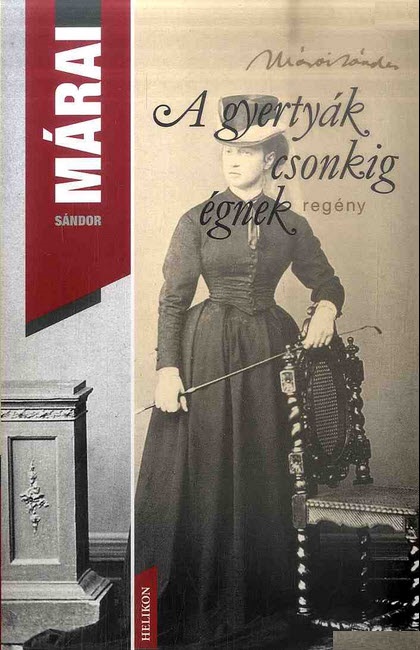 245   11   $aA gyertyák csonkig égnek$bregény
 $cMárai Sándor
260   __   $a[Budapest]$bHelikon$c2012
300   __   $a 179 p.$c19 cm.
[Speaker Notes: This is a mock-up of the AACR2 bibliographic record for the German translation of Cloudstreet.
The parts in Red are information relating to the Work, including the creator and uniform title.
The parts in Green relate to the Expression, i.e. the German translation
The parts in Purple relate to the Manifestation.
The parts in Orange relate to the Item.
Notes in the 5XX fields could relate to Work, Expression, Manifestation or Item, or the related persons, families or corporate bodies.]
Mi a baj a MARC formátummal?
Az OPAC-okban tárolt adatokat nem találják a keresőmotorok
Eltérések az egyes nemzeti formátumokban (pl. az egyezményes jelek használata)
Elektronikus dokumentumok feldolgozási problémái (nem csak MARC probléma!)
Katalóguson kívül keletkező rengeteg információt nem lehet összekapcsolni
Resources Description & Access (RDA)= Forrásleírás és hozzáférés
Előzmények:
1967: AACR
1978: AACR2
2004: Revíziós munkák kezdete, szándék AACR3
	2009: Nyilatkozat a nemzetközi katalogizálási alapelvekről 
2010: RDA, új szemlélet, a funkcionális elvek megjelenése, adat szintű azonosítás
RDA elemek FRBR és MARC 21 megfeleltetéssel
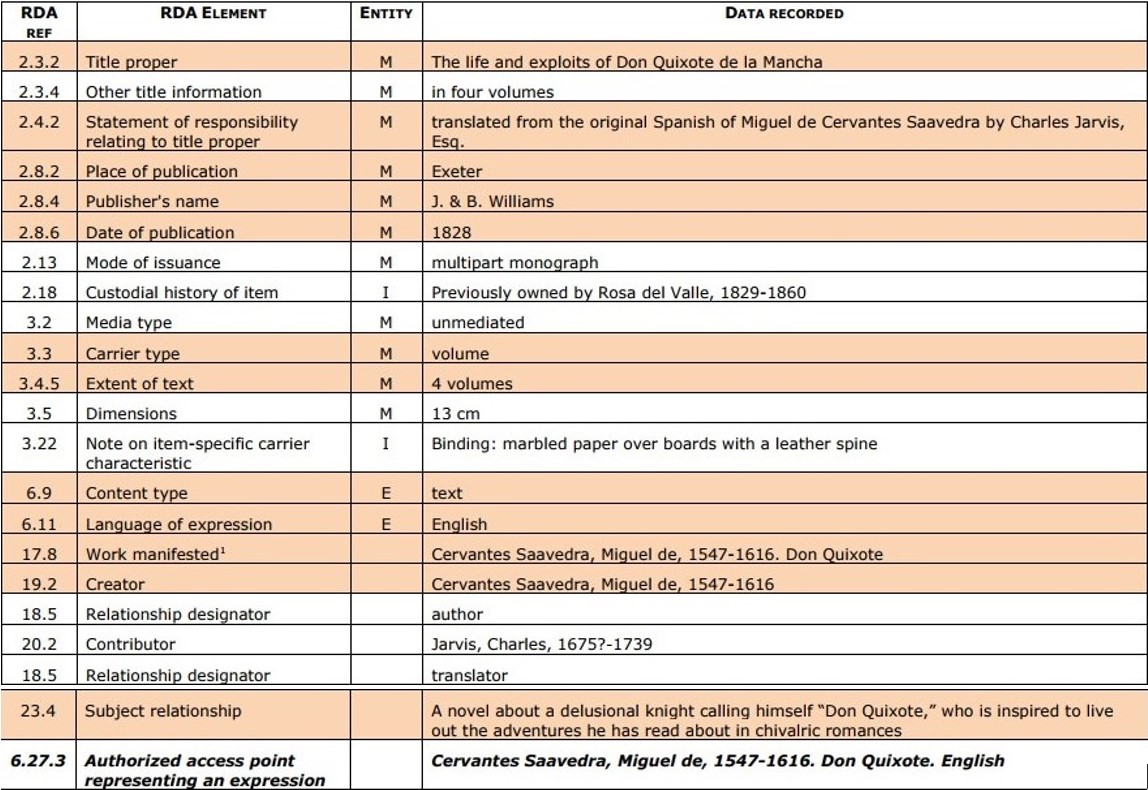 RDA elemekFRBR szerint
MARC-ban nincs
[Speaker Notes: RSC/RDA/Complete Examples http://www.rdatoolkit.org/sites/default/files/rsc_rda_complete_examples_bibliographic_april2016_0.pdf]
ISBD – RDA megfeleltetés
Elérhető: https://www.ifla.org/files/assets/cataloguing/isbd/OtherDocumentation/isbd2rda_alignment_v3_1.pdf
Kompatibilitás és eltérések ISBD - RDA
RDA:
Csak az adatrögzítésre ír elő szabályokat
Hármas szabály megszűnése
Nincsenek rövidítések
Latin kifejezések helyett nemzeti nyelvű teljes szöveg
Szerzőségi közlés külső forrásból is származhat
A mű és kifejezési forma kapcsolatának kitüntetett szerepe
Párhuzamos cím nemcsak főforrásból vehető
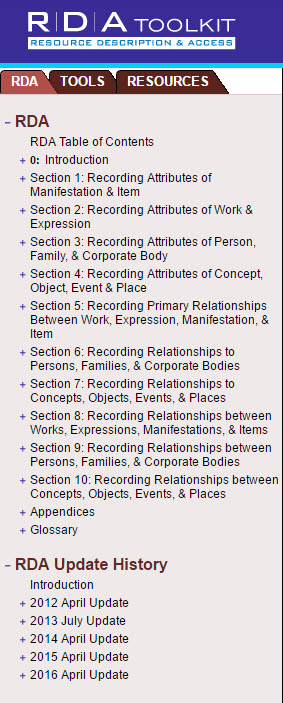 Toolkit : http://access.rdatoolkit.org/
Blog: https://resourcedescriptionandaccess.blogspot.hu/
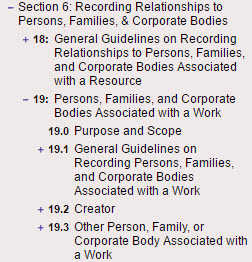 RDA eszközök
Források
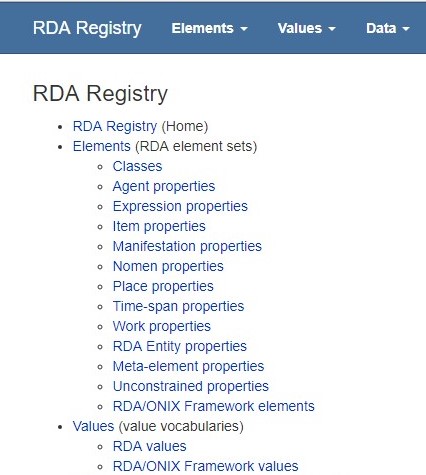 RDA Registry
Az RDA regiszter tartalmazza 
az RDA elemkészletet 
a kapcsolatokkal és 
az ellenőrzött terminológiákkal, és
az RDA érték szókészletet az erőforrás leírási keretrendszerben (RDF).
Az RDA 13 osztálya (az FRBR entitások)a definíciókkal az RDA Registryben
Az RDA osztályainak azonosítása
Fejlesztés
LRM, mint az RDA fejlesztési fogalmi modellje
Lásd még: http://alcts.ala.org/ccdablog/wp-content/uploads/2017/01/IFLA-LRM-MW17.pdf
[Speaker Notes: Három teljesen új entitás kerül hozzáadásra az RDA-hoz: Collective Agent, Nomen és Time-span. Két másik, az RDA-ban benne levő, az Agent és a Place összevonásra kerül. http://rda-rsc.org/ImplementationLRMinRDA
A létező RDA entitások, a Személy, Család és a Testület az Agent és a Collective Agent altípusa lesz, és a kapcsolódó utasításokat szükség esetén általánosíthatja. Ez jelentős változtatást igényel az RDA Person definíciójában, hogy csak valódi emberekre korlátozódjon. A fiktív és nem-humán entitások, valamint a szerzőségi adatokban szereplő személyek alternatív nevei, mint pl. álnevek, az új Nomen entitás összefüggésében kerülnek kifejlesztésre, hogy az erőforrások továbbra is megtalálhatók legyenek. Ez vezethet bizonyos authority control rendszerek gyakorlatának megváltoztatásához; az RDA közösségei 2014-ben figyelmeztető jelzést kaptak a fiktív testületek és családok megbeszélése után, hogy az LRM ebben az irányban mozog.
Az LRM lehetővé teszi a tulajdonságok és kapcsolatok cserélhető módon történő használatát.
Ez támogatja az RDA 4-szeres ösvényének teljes kiterjesztését a kapcsolódó entitások azonosítására strukturált vagy strukturált leírással, azonosítóval vagy kapcsolt adat URI-ként. Egy új LRM attribútum, a Manifestációs nyilatkozat lehetővé teszi, hogy világosan megkülönböztessék a megnyilvánulástól elválasztott adatokat, hogy tükrözzék, hogyan strukturálatlan módon írja le magát, és más forrásokból rögzített adatokat. Az új Nomen entitás támogatni fogja a strukturált leírások megkülönböztetését hozzáférési pontok formájában és az entitásokhoz társított azonosítókat. Ezek a fejlesztések kibővítik az RDA által lefedett metaadatfelvételi forgatókönyvek körét, nyomtatott vagy kéziratos katalóguskártyákon, gépi átírással, hatósági ellenőrzéssel, valamint relációs és kapcsolt adatokkal.
Az RDA útmutatásait és az aggregált erőforrások - ideértve a sorozatokat, gyűjteményeket és augmentációkat - leírására vonatkozó utasításokat az RSC Aggregates munkacsoport munkájára építve fejlesztik ki. Az LRM biztosítja az első konszolidált aggregátumok modelljét az RDA számára, így ez széles körű fejlesztési terület lesz.]
AGENT SUPERCLASS
[Speaker Notes: http://alcts.ala.org/ccdablog/wp-content/uploads/2017/01/IFLA-LRM-MW17.pdf]
RDA-hoz kapcsolódó szabványok, szabályzók
A szókincs adatokat az RDF érték szókészletei tartalmazzák az Egyszerű Tudásrendező Rendszer (SKOS) használatával. Az elemkészletek és az érték szókészletek tartalmazzák az RDA referencia adatait, és együttesen az RDA szószedetek néven ismertek.
Az RDA Registry olyan elemeket és kijelölőket is tartalmaz, amelyek nem határozzák meg az RDA entitást, olyan kapcsolt adatalkalmazásokban való használatra, amelyek nem használják az RDA alapját képező fogalmi modellt.
Az IFLA könyvtári referenciamodellje (LRM), 
Az RDA az erőforrás-leírás keretén (RDF) és a Dublin Core absztrakt modellen (DCAM) alapuló összekapcsolt adat elveket is alkalmaz, a 2007-es brit könyvtár adatmodell-találkozóját követve .
Az RSC formális kapcsolatot alakít ki más könyvtári szabványügyi szervezetekkel, például az ISSN International Centerrel, hogy a döntések kommunikálhatók legyenek és a szabványok összehangolhatók legyenek.
RDA szótárak
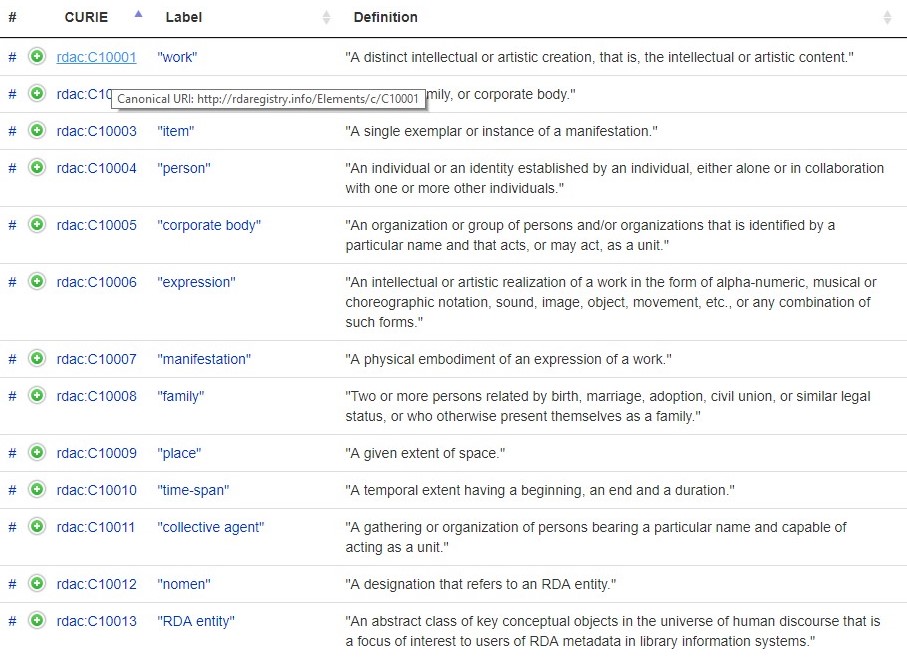 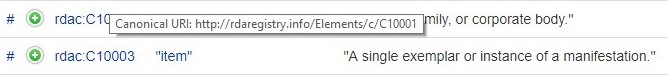 = FRBR entitások
A hely neve;
egy leírt helyhez társított testülethez kapcsolódó
A kifejezési forma tulajdonságai az RDA Registryben
A személy kapcsolatai az RDA-banutalással az FRBR és a FRAD fejezeteire
Forrás: http://www.ifla.org/files/assets/cataloguing/frad/frad_2013.pdf
RDA elemek MARC 21-ben
RDA elemekMARC 21-ben
MARC21 bibliográfiai rekord – új mezők
A hordozó a megjelenési forma jellemzője
338##$aaudiodisc$bsd$0(uri)http://id.loc.gov/vocabulary/carriers/sd$2rdacarrier
A tartalom a kifejezési forma attribútuma
336 ## $atwo-dimensional moving image $btdi $2rdacontent
Media a megjelenési forma attribútuma
337 ## $avideo $bv $2rdamedia
Forrás: MARC21 Format, Bibliographic Data https://www.loc.gov/marc/bibliographic/
MARC21 bibliográfiai rekord – új almező (RDA hatás)
100 1#$aMorgan, John Pierpont,$d1837-1913,$eauthor
Az első szerző neve akkor is a 100-as mezőbe kerül, ha háromnál többen vannak
Bibliográfiai és authority MARC-rekord RDA-ban
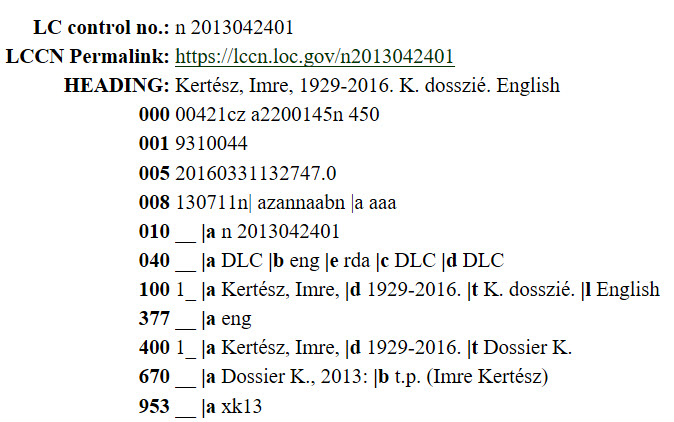 3R projekt
RDA Toolkit 
Restructure and 
Redesign
Párhuzamos cím az RDA-ban
RDA Steering Committee
http://rda-rsc.org
FRBR, RDA és MARC
59
FRBR egy fogalmi modell
RDA az FRBR-re alapozott katalogizálási szabvány
MARC egy kódolási séma, aminek keretében a gép bibliográfiai információkat értelmez
RIMMF3 data editor
Letölthető:
http://www.marcofquality.com/wiki/rimmf3/doku.php?id=rimmf
[Speaker Notes: Prefix qpg
Megváltoztatása: Tools/Admin]
RIMMF demo
Megjelenítések
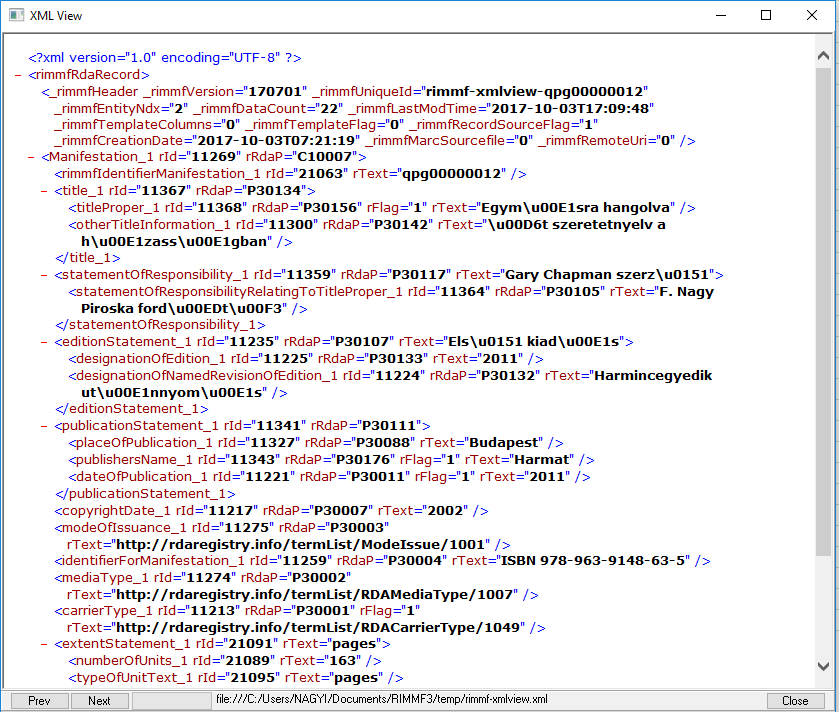 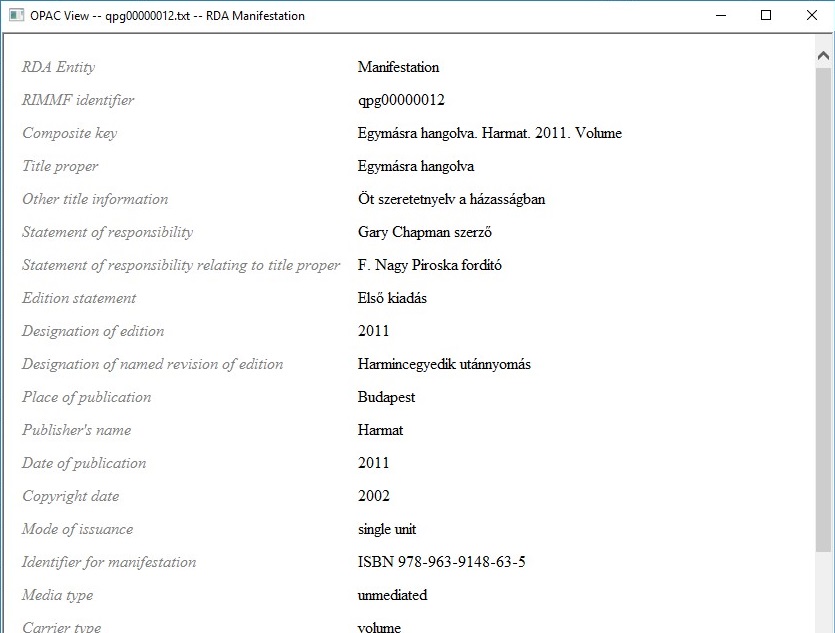 Példa alkalmazásra az Osztrák Nemzeti Könyvtárból
Műveket összegyűjtő oldal
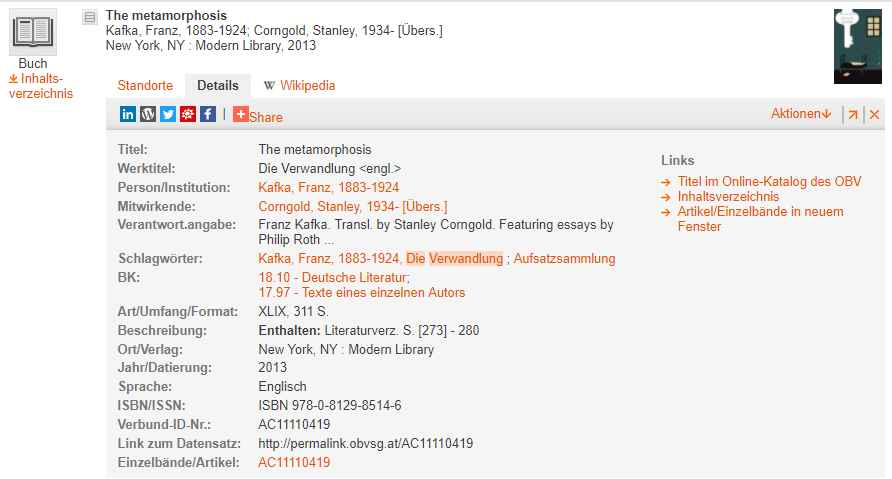 Titel im Online Catalog des OBV
Kafka-kötet analitika
Analitika és főlap összekapcsolása
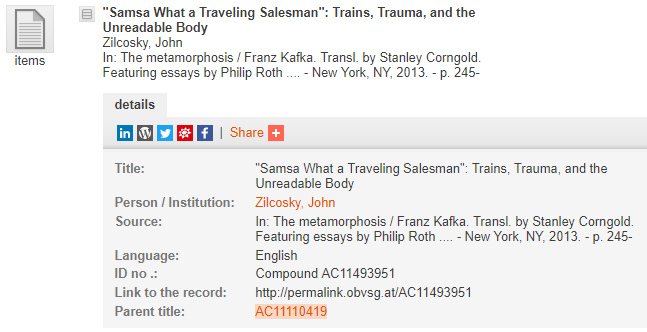 Kafka-kötet analitika
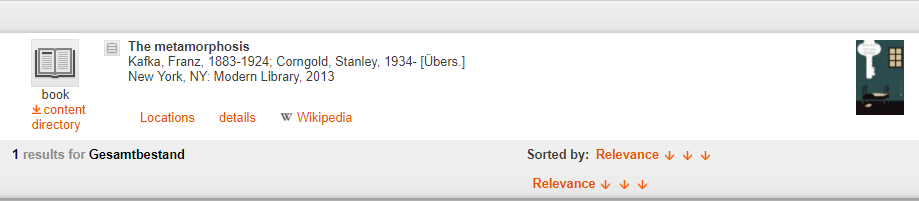 Kilépés a katalógusok világából
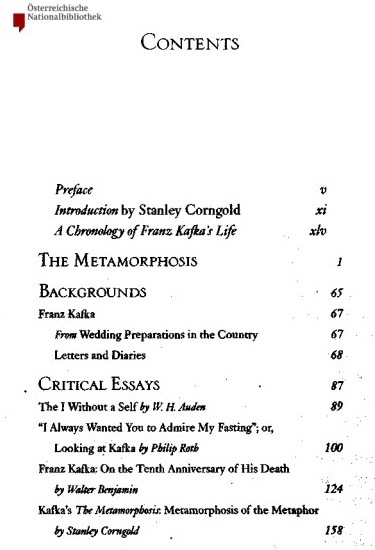 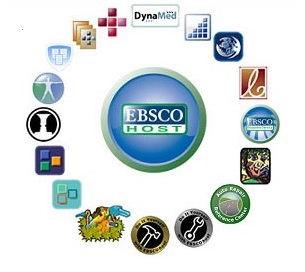 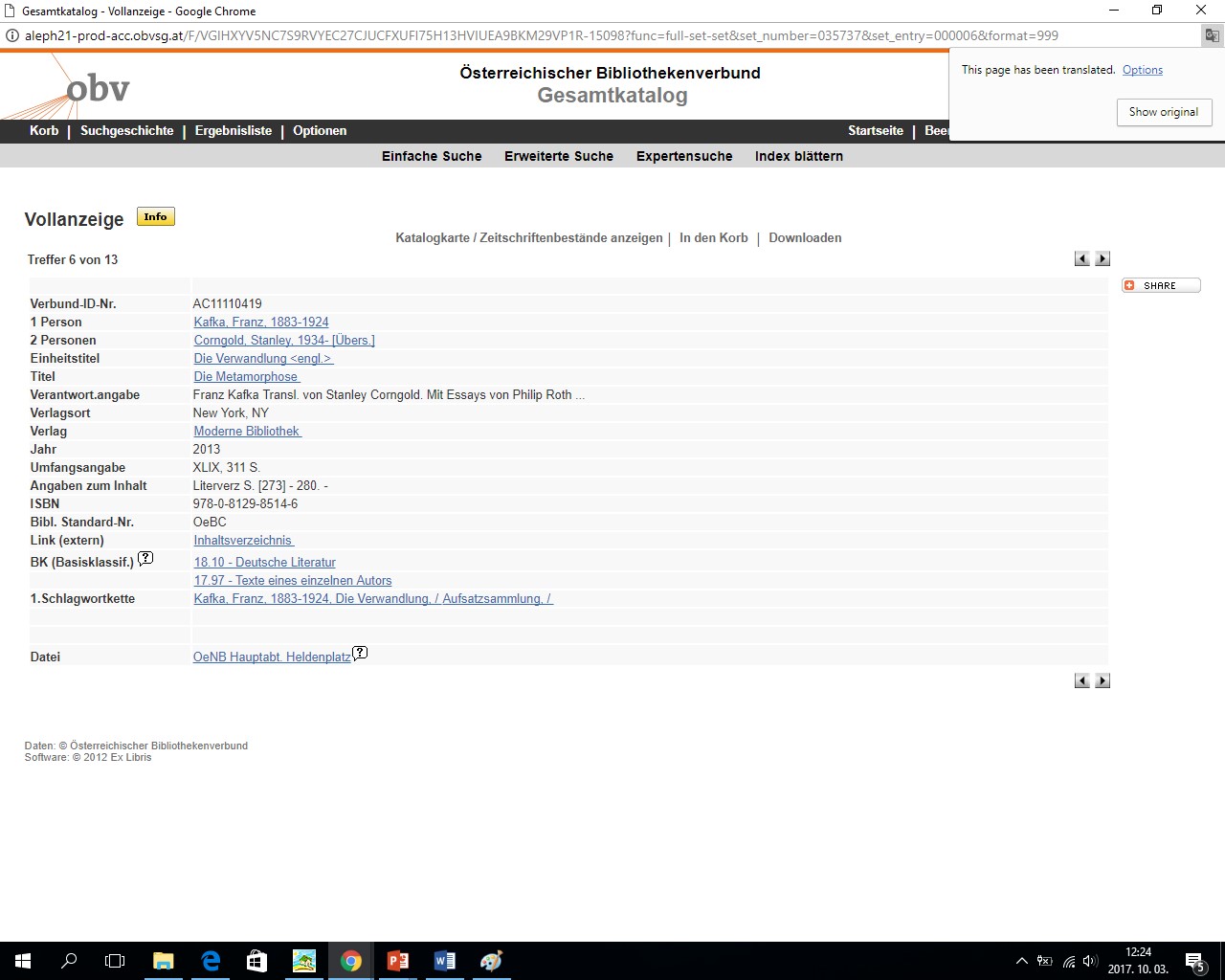 Deutsche Nationalbibliothek
2011. szept. 27-én Koppenhágában megalakul az RDA európai érdekeltségi csoportja, az EURIG (European RDA Interest Group)
Kilépés a katalógusok zárt világából
Megjelenés a szemantikus weben
Feltételei:
FR modell alkalmazása
Open Metadata Registry
Rekordok közötti kapcsolat helyett adatok közötti kapcsolat
Alapelve:
URI-k használata az entitások megnevezésére a weben
http URI-k használata ennek az entitásnak a keresésére a weben
RDF (Resource Description Framework) adatforma az entitás és kapcsolatainak leírására 
RDFS/OWL: RDF linkek más URI-khez kapcsolva
Az entitások tulajdonságainak azonosításához használt szótárak (ontológiák)
Az entitások tulajdonságainak leírásához használt kontrollált szótárak (névterek, értékszótárak)
Miért jó a könyvtárak számára a linkelt adat ?
A felhasználók megtalálják a keresett forrást a weben

A könyvtári metaadatok újrahasznosításával kreatív alkalmazások fejleszthetők

Lehetőség a katalogizálás hatékonyabbá tételére
sémák
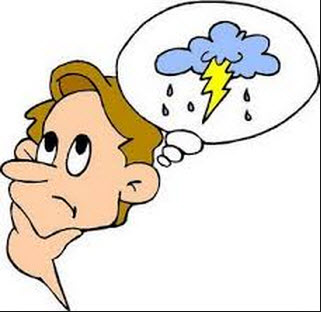 forrás-típusok
kódlisták
azonosítók
Például a TROVE
http://trove.nla.gov.au/
Könyvtáron kívüli kezdeményezések
Könyvtáron kívüli kezdeményezés, a Dublin Core
2009: CIDOC CRM múzeumi Conceptual Reference Model  FRBRoo
http://schema.org/
olyan együttműködési, közösségi tevékenység, amelynek feladata az interneten, a weboldalakon, az e-mail üzenetekben és azon kívül létrehozott strukturált adatok sémáinak létrehozása, fenntartása és népszerűsítése.
Entitások második csoportja
A személy attribútumai linkelt adatként a VIAF-ban
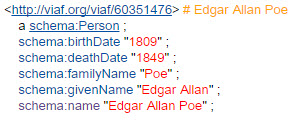 A forrásleíró keretrendszer alapfogalmaiResource Description Framework (RDF)
A gráf adatmodell: egyszerű kijelentő mondatok (tripletek) gyűjteménye
Alany csomópont
Tárgy csomópont
A dolog, a „valami”, amiről az állítás szól = alany (subject)
ennek az alanynak” vannak tulajdonságai = állítás (predicate)
ennek az állításnak vannak értékei = tárgy (object)
[Speaker Notes: Például azt állítom, hogy:
http://www.ektf.hu/~KP weblap szerzője Kis Péter
http://www.ektf.hu/~KP = alany
szerzője = állítás
Kis Péter = a szerző jellemzője, értéke, a tárgy]
Relációk és tulajdonságaik = RDF címkézett gráf
Entitásokat kezelő forrásleíró ontológiák
URI
London
subject
fővárosa
predicate
URI
URI
Anglia
fővárosa
Kontrollált szótárak
object
predicate
URI
subject
része
predicate
URI
Egyesült Királyság
object
URI
subject
RDF állítás
Keresse a WorldCat-ben!
http://www.worldcat.org
Állítások azonosítókon keresztül
géppel feldolgozható azonosítók rendszere
 URL (Uniform Resource Locator)
 URI (Uniform Resource Identifier)
 URN (Uniform Resource Name)
PURL (Persistent Uniform Resource Locator)


1
géppel feldolgozható nyelv
XML = Bővíthető jelölőnyelv
RDF információk ábrázolására, gépek közötti cserére RDF/XML
RDF-állítás egy honlap keletkezési dátumáról
Az alanyt azonosító URI
RDF/XML syntaxis:
<?xml version="1.0"?> 
<rdf:RDF xmlns:rdf="http://www.w3.org/1999/02/22-rdf-syntax-ns#" 
xmlns:exterms="http://www.example.org/terms/"> 
<rdf:Description rdf:about="http://www.example.org/index.html"> 
<exterms:creation-date>August 16, 1999</exterms:creation-date> 
</rdf:Description> 
</rdf:RDF>
1.<?xml version="1.0"?>
xmlns:rdf="http://www.w3.org/1999/02/22-rdf-syntax-ns#"
2. <rdf:RDF
3. <xmlns:exterms="http://www.example.org/terms/">
4. <rdf:Description rdf:about="http://www.example.org/index.html">
5. <exterms:creation-date>August 16, 1999</exterms:creation-date>
6. </rdf:Description>
7. </rdf:RDF>
1. XML deklaráció: a következő tartalmat milyen verziójú xml-ben ábrázolták
2. rdf:RDF teg megnyit egy elemet, ami RDF adatokat ábrázol,
egy XML névtér-deklaráció (az RDF elem xmlns attribútuma): minden olyan név, amely az rdf: prefixet viseli, annak a névtérnek a része, amelyet a http://www.w3.org/1999/02/22-rdf-syntax-ns# névtér-tulajdonság (URI-ref)azonosít. Azok az URIref-ek, amelyek ezzel a karakterlánccal kezdődnek, az RDF szókészlet kifejezéseit jelölik meg.
3. második XML névtér-deklaráció. Az 1-3 sor általános információkat tartalmaz az RDF/XML tartalom "kezeléséről", deklarálják az RDF/XML tartalmon belül használt névtereket.
4-6.: azt az RDF/XML kódot tartalmazzák, amely leírja a specifikus állítást= leírás az alanyról.
A linkelt adatadatok, információk összekapcsolása a szemantikus weben az URI-k és az RDF használatával.
Alapkoncepció:
RDF adatmodell használata
Linkek használata a különböző adatforrásokból származó adatok összekapcsolására
A Linking Open Data (LOD) Projekt
Kezdet 2007, a W3C támogatásával 
Célja nyílt adathalmazok hozzáférhetővé tétele a weben RDF struktúrában
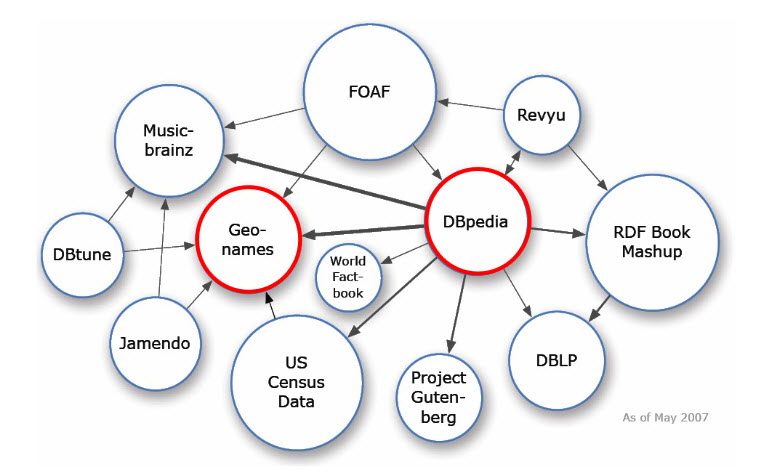 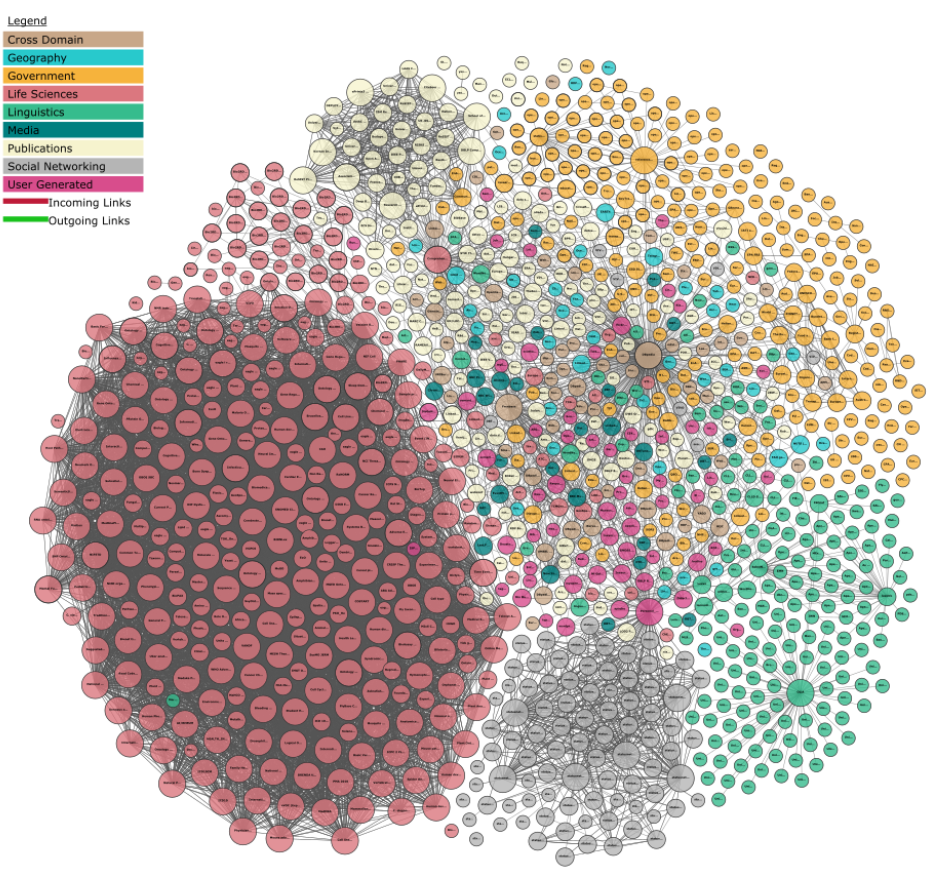 Linkelt adatKönyvek bibliográfiájának adatmodellje
A BNB adatai kapcsolódnak-e külső forráshoz? Melyek azok?
Mi az URI szerepe? Tartalmazza-e azokat a képen látható adatmodell?
Milyen metaadat-sémákat használ a BNB?
Brit Nemzeti Bibliográfia
http://www.bl.uk/bibliographic/pdfs/bldatamodelbook.pdf
Adatelérés Linked Open Data (LOD) formában
A Library of Congress tárgyszórendszere alapja a Linked Data alkalmazásnak
a Drama és a Literature fogalmi hierarchája
OPAC rekord (RDFDC):http://nektar.oszk.hu/resource/manifestation/2645471
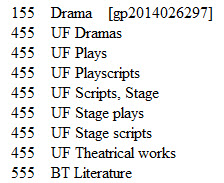 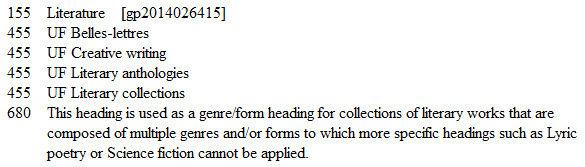 Hol lehet megtalálni a közzétett metaadatokat?
SZTAKI LODmilla http://lodmilla.sztaki.hu/lodmilla/
http://lod.sztaki.hu
LOD felhődiagram http://lod-cloud.net/ a DataHub  adathalmazok
A Magyar Nemzeti Múzeum Központi Könyvtára állományának adatai https://old.datahub.io/dataset/data-hnm-hu
OSZK https://old.datahub.io/dataset/hungarian-national-library-catalog
[Speaker Notes: OSZK: A használt szókincsek
* RDFDC for bibliographic data, * FOAF for name authority entries, and * SKOS for subject terms and geographical names. * BIBO for bibliographic terms Az NSZL a CoolURI-t használja. Minden erőforrás RDF és HTML reprezentációval rendelkezik.
Az RDFDC, a FAOF és az SKOS utasítások egymáshoz kapcsolódnak. A név authority a DBPedia névfájlokkal egyezik, és az URI aliasok owl: sameAs utasításokként kezelendők. A név authority adatkészlet linkeket tartalmaz a VIAF-hoz és a VIAF linkeket az NSZL adataira.
Az NSZL támogatja a HTML link automatikus felismerését is.
The used vocabularies are
* RDFDC for bibliographic data, * FOAF for name authority entries, and * SKOS for subject terms and geographical names. * BIBO for bibliographic terms]
Entitások első csoportja a WorldCat-ben
linkelt adatként a WorldCat-ben
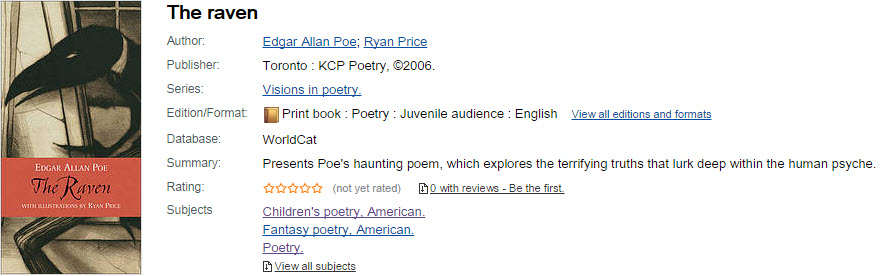 Keresse!
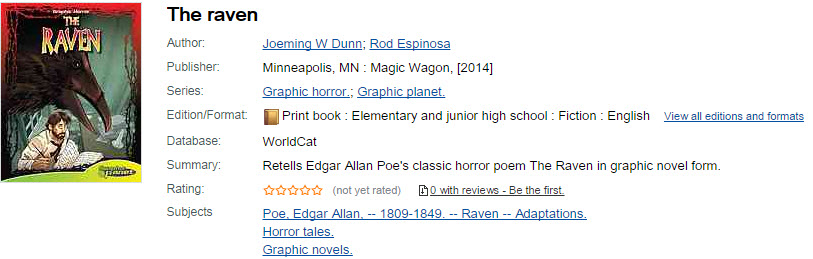 A szemantikus web szintjei
Szemantikai (jelentéstani) szint
Resource Description Framework: forrásleíró keretrendszer, amellyel az URI-vel azonosított objektumok  jelentései, a fogalmak relációi írhatók le. 
OWL: szerkezeti- és háttér-információk megadására szolgáló web-ontológia nyelv
Szintaktikai szint
XML: bővíthető jelölőnyelv. Az adatokhoz rendelt tartalomjelölőkön keresztül szerepet játszik a digitalizált állományok átörökítésében
Entitásokat kezelő forrásleíró ontológiák
Személy/testület leírására:
FOAF: Friend of a Friend
Org: Organization Ontology
RDA

Hely leírására:
WGS84 Geo Positioning

Fogalmak közötti kapcsolatok leírására:
Simple Knowledge Organization System (tudásszervezési rendszer)
Bibliográfiai források leírásához:
ISBD
Dublin Core
Bibliographic Ontology
Reseorces Description & Access
Események leírásához:
Event Ontology
A keret, ami ezeket az ontológiákat használja
RDF ; RDF Schema; OWL, a webontológia nyelv
Open Datasets
Wikipedia (DBpedia)
VIAF
A DataHub
Az entitások tulajdonságainak leírásához használt kontrollált szótárak, a névterek
Magukat a metaadatokat tartalmazzák definícióikkal és kapcsolataik feltüntetésével:
Library of Congress Subject Headings           
Geotaurusz és Geohistaurusz (OSZK)
Köztaurusz (OSZK)
Geonames
Getty szótárak
Dbpedia      példa
GBA, a földtudományok tezaurusza
Névterek
MulDiCat
PIM személynévtere
ISNI
A névterek
Virtual International Authority File www.viaf.org
A Library of Congress authority állománya www.loc.gov      Librarians      Browse LC Authorities
A LOC linkelt adat szolgáltatása http://id.loc.gov/
Shakespeare három névtér- szolgáltatásban
VIAF: http://viaf.org/viaf/96994048
LOC: http://id.loc.gov/authorities/names/n78095332
DBpedia: http://dbpedia.org/resource/William_Shakespeare
A PM személynévterének elérhetősége
Az online katalógusban 
Z39.50 szerverAz Petőfi Irodalmi Múzeum Z39.50 szerverének főbb adatai:
Hostname: opac.pim.huPort: 2102Database: namesSyntax: HUNMARCEncoding: utf8
 OAI_PMH: http://oai.pim.hu/repositories/nevter-nyilvanos
Összes rekord lekérdezése:
http://oai.pim.hu/repositories/nevter-nyilvanos?verb=ListRecords&metadataPrefix=marc_auth_pub
Forrás: Közkincs nyilatkozat. A Petőfi Irodalmi Múzeum névtere. https://pim.hu/hu/kozkincs-nyilatkozat
OWL, a webontológia nyelv
Több névazonosítóval rendelkező nevek kapcsolatának létrehozásához használják 
például Csiffáry Gabriella az OSZK ID-jével és a VIAF-ból elérhető más alakokkal (http://nektar.oszk.hu/data/auth/0 ) és (http://viaf.org/viaf/15072402/)
OWL
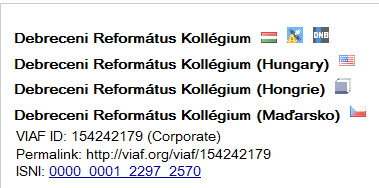 OWL
Ajánlott irodalom a témához
103
FRBR family of models
http://www.ifla.org/en/node/2016
Report of Working Group on Aggregates
http://www.ifla.org/en/node/923
FRBRoo – an object-oriented version of FRBR for museum information
http://www.cidoc-crm.org/frbr_drafts.html
Namespaces for Functional Requirements family
http://iflastandards.info/ns/fr/
Introducing Linked Data and The Semantic Web
http://www.linkeddatatools.com/semantic-web-basics
Vége
Dublin Core
Bibliográfiai ontológia
Dublin Core elemek RDF/XML-ben, bibliográfiai ontológia keretben
http://nektar.oszk.hu/data/manifestation/2645471
RDA, FRBR és a jövő
107
A könyvtári rendszerek az FRBR struktúrához fognak alkalmazkodni 
Az FRBR fogalmi rendszere a tradicionális katalógusokban is megjelenik
Az ausztrál nemzeti könyvtár katalógusa, a Trove - http://trove.nla.gov.au/
FOAF (Friend-of-a-Friend) kifejezések
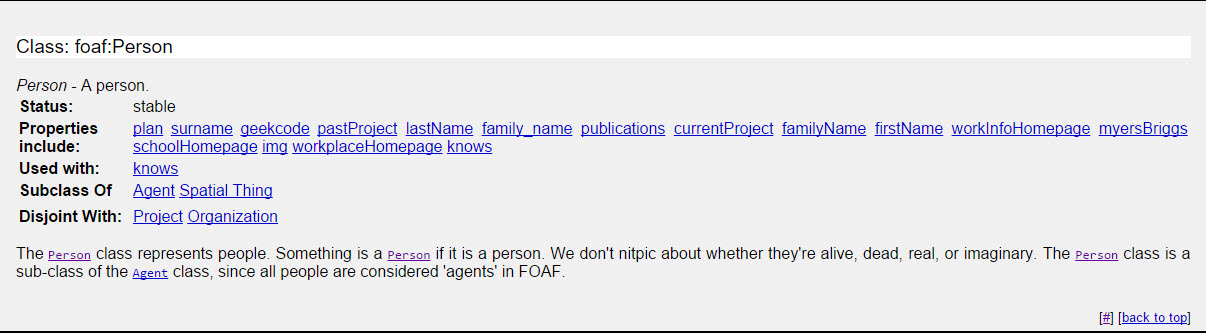 FOAF példa
RDF állítás a szerzőről html formátumban:
<http://viaf.org/viaf/60351476> # Edgar Allan Poe     schema:Person ;    schema:birthDate "1809" ;    schema:deathDate "1849" ;    schema:familyName "Poe" ;    schema:givenName "Edgar Allan" ;    schema:name "Edgar Allan Poe" ;
A személy kapcsolatai RDF/XML-ben:
<foaf:Person rdf:about="#danbri" xmlns:foaf="http:// xmlns.com/foaf/0.1/">  
<foaf:name>Dan Brickley</foaf:name>  
<foaf:homepage rdf:resource="http://danbri.org/" /> 
<foaf:openid rdf:resource="http://danbri.org/" />  
<foaf:img rdf:resource="/images/me.jpg" />
</foaf:Person>
Jókai Mór névvariációi
RDF (részlet)
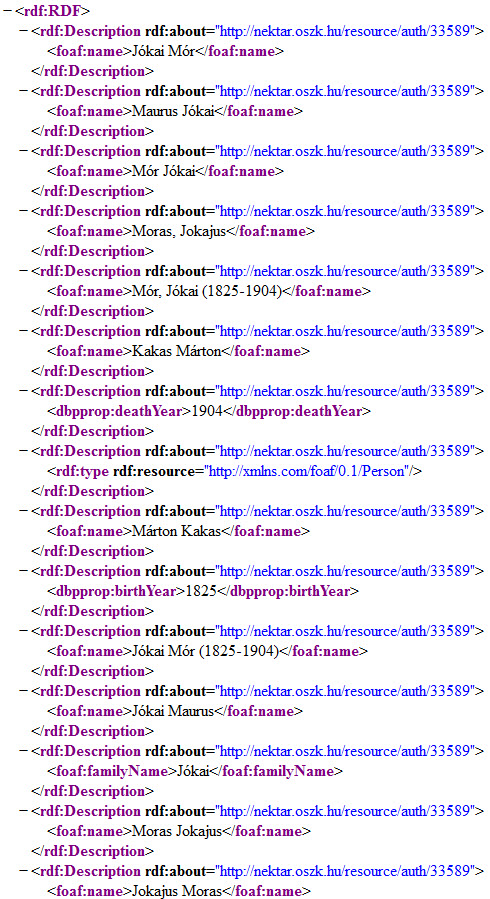 Belépési pont az OSZK saját névteréből HTML azonosítóval, xml szintaxissal: http://nektar.oszk.hu/auth/33589
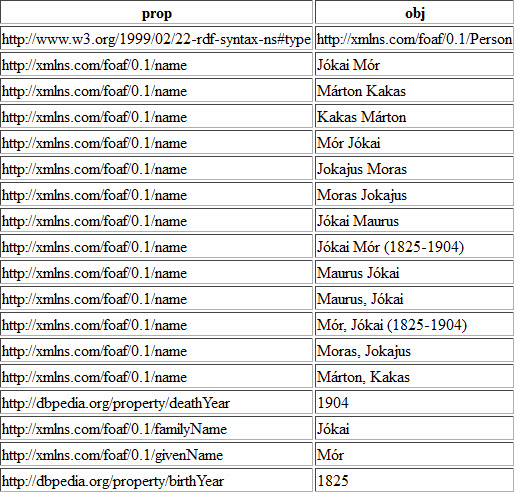 http://www.w3.org/1999/02/22-rdf-syntax-ns#type
http://xmlns.com/foaf/spec/
Osztályok és tulajdonságok a szervezeti ontológiában
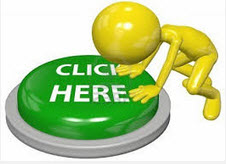 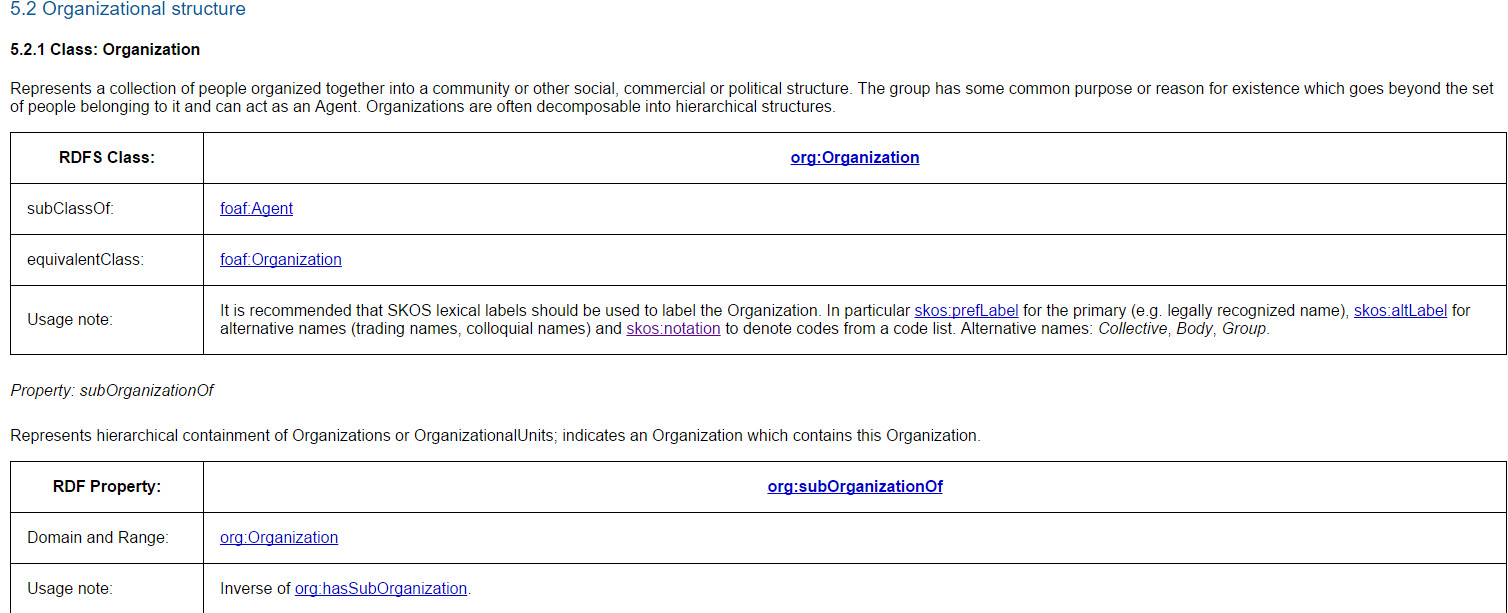 SKOSSimple Knowledge Organization Systems
Tudásszervezési rendszer.
Egyesíti a könyvtári osztályozást és a szemantikus web-technológiákat. Összeköti például a tezauruszokat a linkelt adatokat tartalmazó digitális könyvtárakkal, repozitóriumokkal.  
Például a LOC tárgyszórendszere (LCSH) SKOS formátumban linkelt adatforrásként is felhasználható.
A Balaton név relációinak ábrázolása
RDF keretben
A Köztauruszban http://nektar.oszk.hu/auth/Balaton
A Getty földrajzi nevek tezauruszában
http://www.getty.edu/research/tools/vocabularies/tgn/index.html
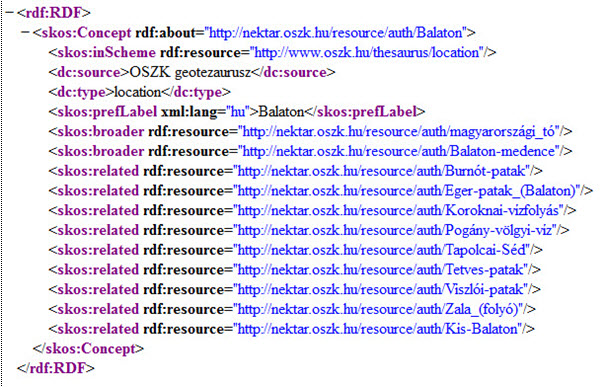 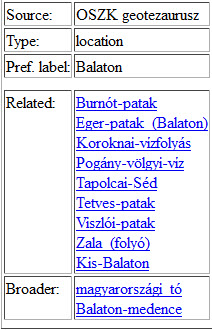 SKOS
A magyar irodalom fogalom SKOS szisztéma szerint 
http://nektar.oszk.hu/data/auth/magyar/irodalom
A SKOS specifikáció és a Linked Data alkalmazási területei
Tématérkép
A klasszikus magyar irodalom tématérképe a MEK-ben
http://mekmester.oszk.hu:8080/itm/tmv/index.htm
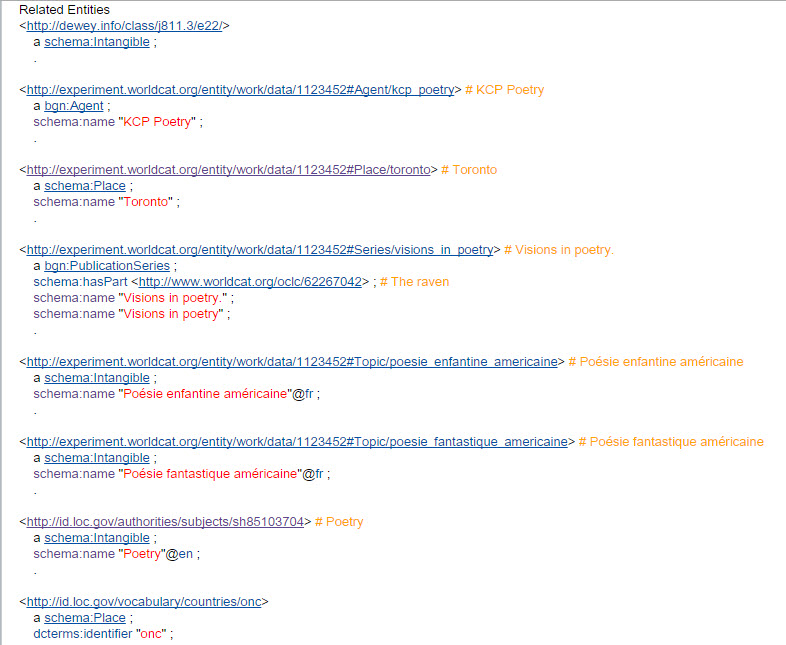 Entitások harmadik csoportja, a tartalom kifejezése
Entitások harmadik csoportja
Entitások harmadik csoportja a WorldCat-ben 
Példa: Edgar Allan Poe The raven című művének tárgyszavai linkelt adatként
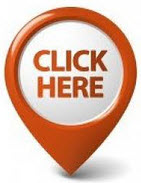 Kapcsolódás kontrollált szótárhoz (LCSH= a Kongresszusi Könyvtár tárgyszórendszere)
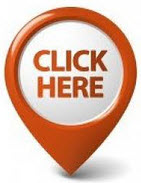 A poetry a szemantikus web számára értelmezhető RDF keretrendszerben